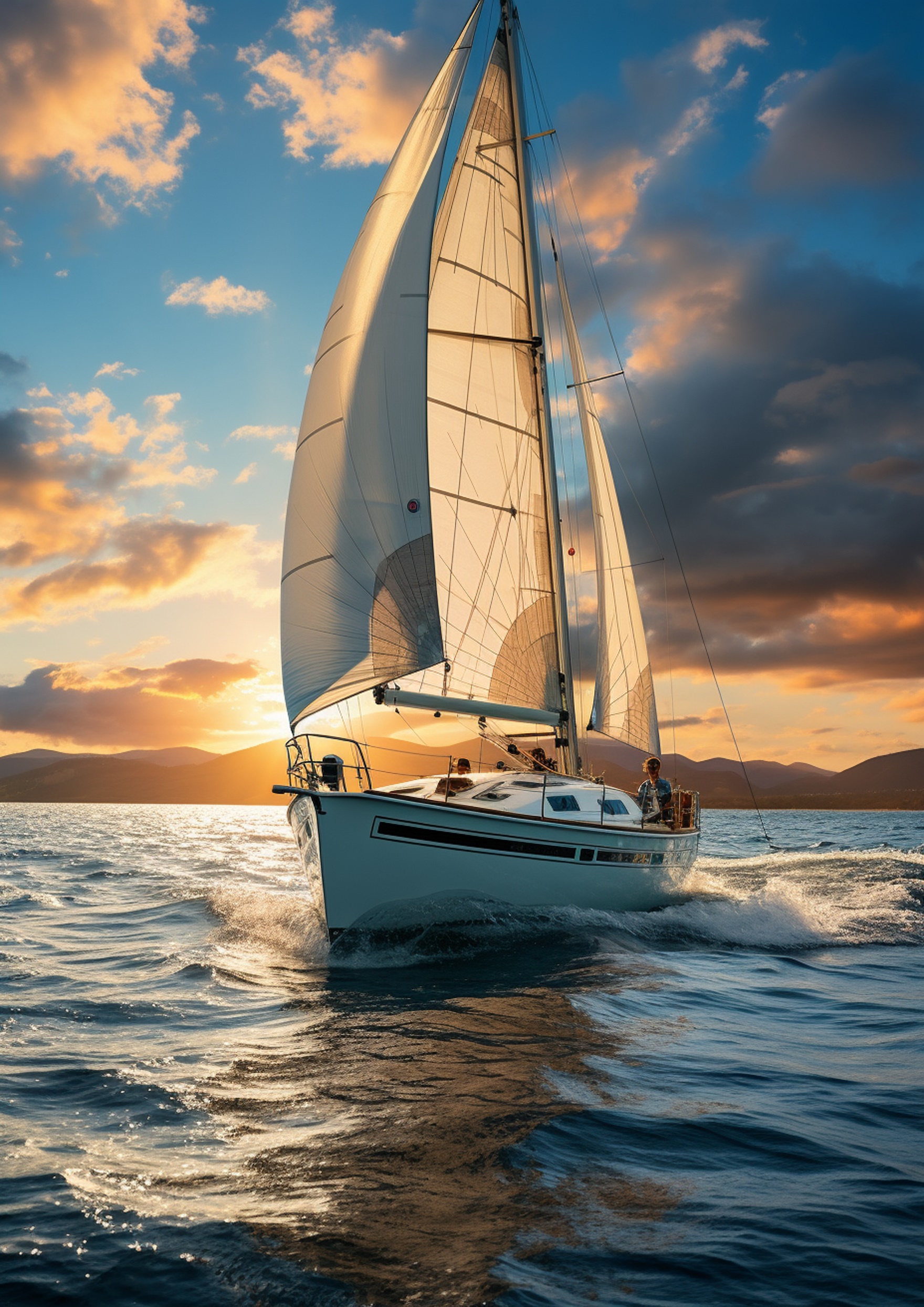 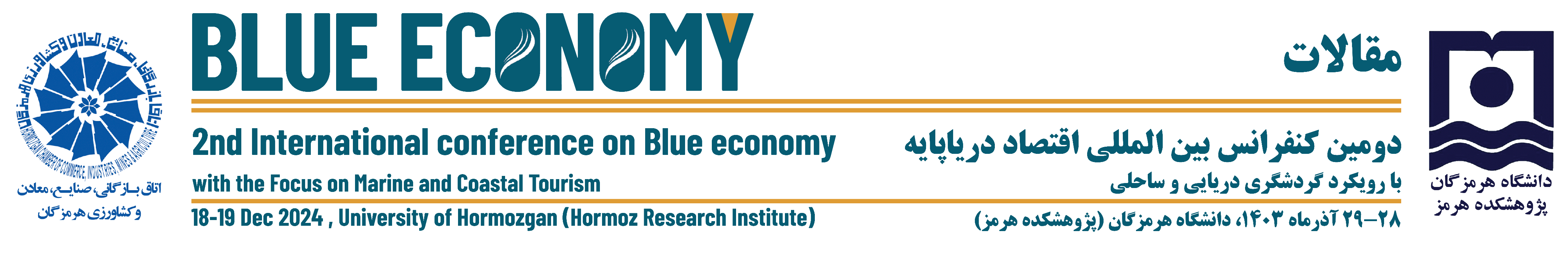 Title
Authors
Introduction
Materials and Methods
Result
References
Discussion &Conclusion